Inclusão digital e aplicações pedagógicas: contribuições          para melhoria da qualidade da educação básica
Mentimeter
Plataforma de uso gratuito
1
Alguns recursos não são gratuitos
https://www.mentimeter.com/
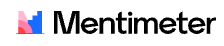 Interatividade
2
enquetes ao vivo, questionários, nuvens de palavras, perguntas e respostas e muito mais
Remoto, híbrido, presencial
3
Informações em tempo real
Utilização do Mentimeter
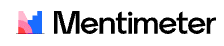 Antes
Durante
Depois
Diagnóstico inicial
(sondagem de conhecimentos prévios)
Atividade de minuto
Coleta de feedback
҈
֎
҉
Vamos lá!
1
Acesse: https://www.mentimeter.com/
1
5
Mercury is very small
Venus has a beautiful name
6
2
6
Neptune is far away
Despite being red, Mars is cold
2
5
3
7
Earth is the place we all live on
The Sun is the star at the center
7
3
4
8
Jupiter is the biggest planet
Saturn has several rings
4
8
Obrigada!
Créditos
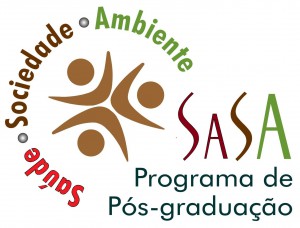 /ufvjmoficial
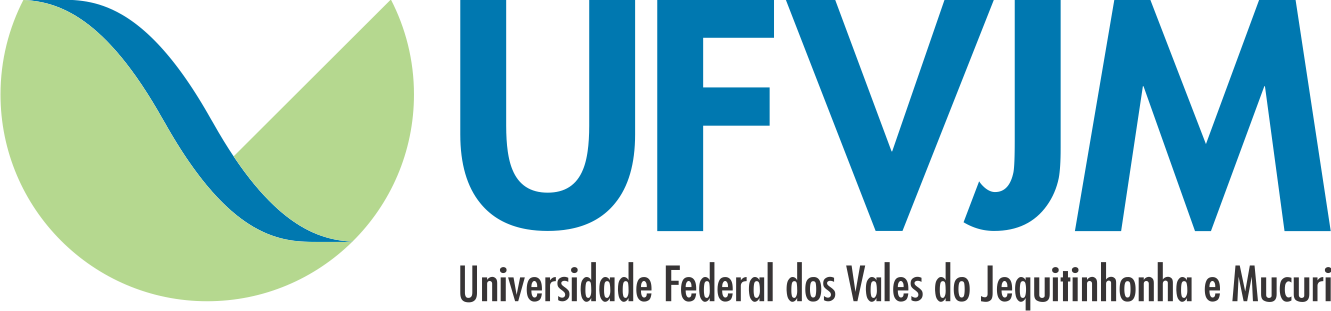 DeFar
UFVJM
@ufvjmoficial
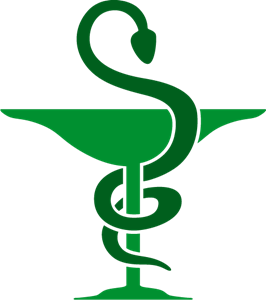 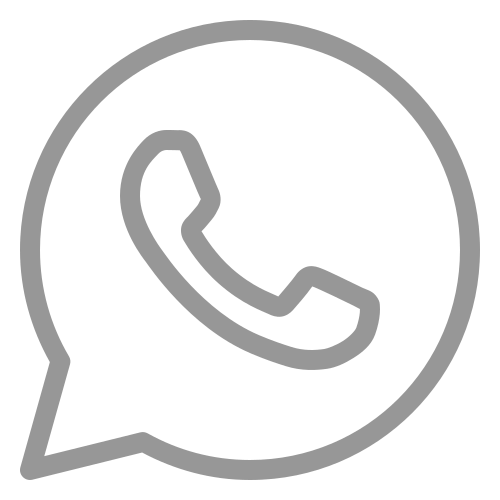 (38)99885.7686
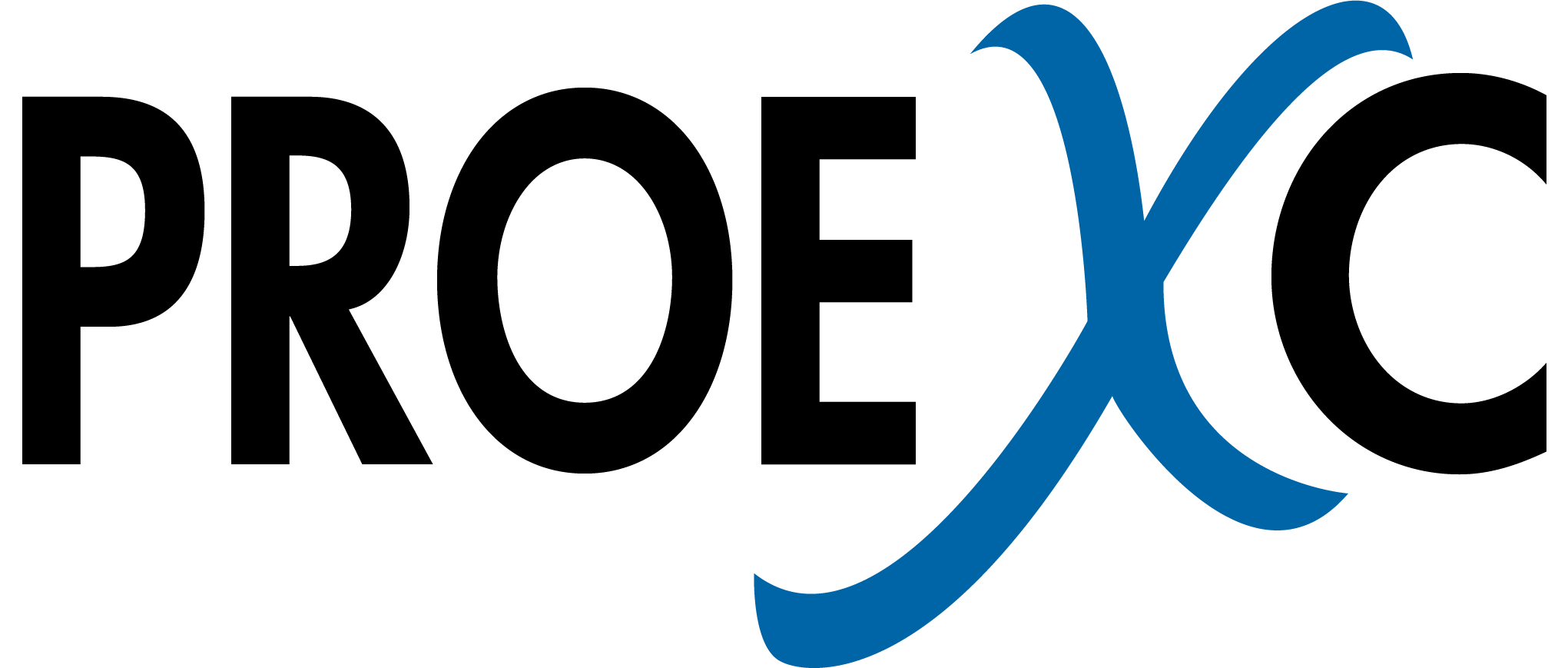 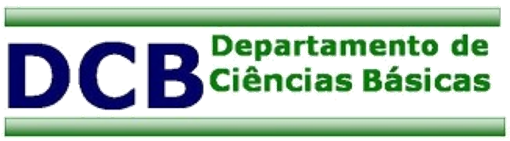 @ufvjm
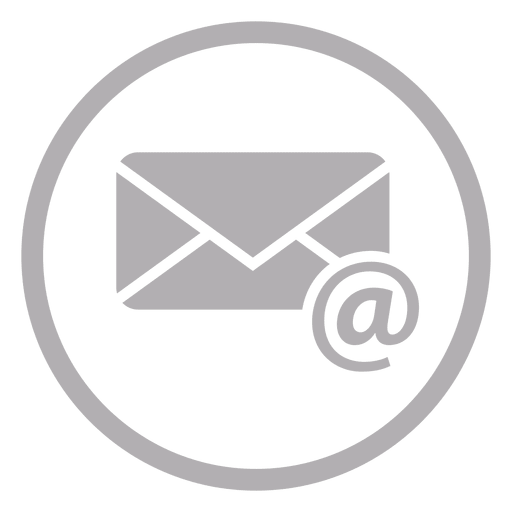 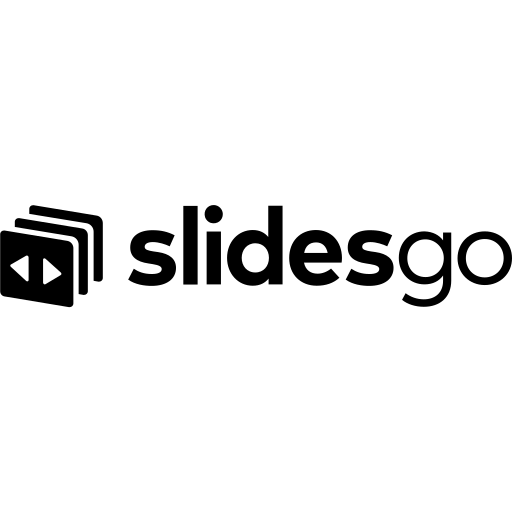 Template: Hand-Drawn Timeline Infographics by Slidesgo - https://slidesgo.com/pt
leida@ufvjm.edu.br
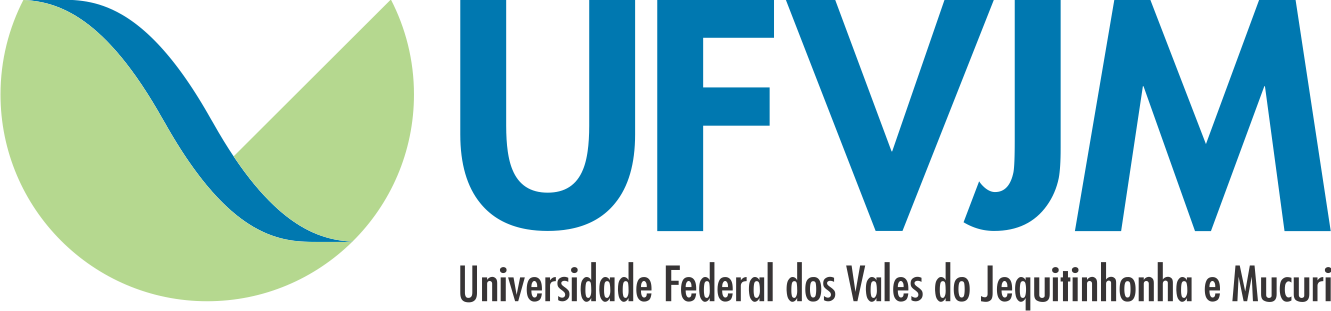